CMPE 152: Compiler DesignMarch 11 Class Meeting
Department of Computer EngineeringSan Jose State UniversitySpring 2021Instructor: Ron Mak
www.cs.sjsu.edu/~mak
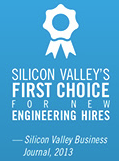 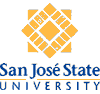 1
Pascal.g4
New additions to our grammar:
Variables with array subscripts and record fields.
Definitions of procedures and functions.
Calls to procedures and functions.

New semantic checks:
Subscripts and fields match the corresponding array and record type definitions.
Call arguments and procedure and function parameters match in number and datatype.
An argument to a VAR (reference) parameter can only be a variable.
2
Pass 3: Execution
Pass 3 of our multipass compiler consists ofsemantic actions:

interpreter: Execute the source program.

converter: Convert the source program from one high-level programming language to another.
Example: Pascal  Java or C++

compiler: Generate low-level object code.
assembly language or machine code

Requires a different set of visit functions!
3
Runtime Memory Management
The interpreter must manage the memory that the source program uses during run time.

Up until now, we’ve used the hack of storing values computed during run time into the symbol table.

Why is this a bad idea?

This will fail miserably if the source program has recursive procedure and function calls.
4
Symbol Table Stack vs. Runtime Stack
The frontend parser builds symbol tables and manages the symbol table stack as it parses the source program.
The parser pushes and pops symbol tables as it enters and exits nested scopes.

The backend executor manages the runtime stack as it executes the source program.
The executor pushes and pops stack frames as it calls and returns from procedures and functions.
These are similar concepts,
so don’t confuse them!
5
SF: proc3
SF: proc2a
SF: proc2b
m
SF: main1
m
j
j
i
j
Runtime Access to Nonlocal Variables
PROGRAM main1;
VAR i, j : integer;

PROCEDURE proc2a;
  VAR m : integer;
    
  PROCEDURE proc3;
      VAR j : integer
      BEGIN
        j := i + m;
      END;

  BEGIN {proc2a}
    i := 11;
    m := j;
    proc3;
  END;
    
PROCEDURE proc2b;
  VAR j, m : integer;
  BEGIN
    j := 14;
    m := 5;
    proc2a;
  END;

BEGIN {main1}
  i := 33;
  j := 55;
  proc2b;
END.
Each parse tree node for a variable contains a pointer to the variable’s symbol table entry.
Each symbol table entry has the variable’s nesting level n.

To access the value of a variable at nesting level n, the value must come from the topmost stack frame at level n.
Search the runtime stack from top to bottom for the topmost stack frame at level n.
66
55
14
5
33
11
55
RUNTIME STACK
main1  proc2b  proc2a  proc3
6
The Runtime Display
A vector called the runtime display makes it easier to access nonlocal values.
This has nothing to do with video displays!
7
The Runtime Display, cont’d
Element n of the display always points to thetopmost stack frame at scope nesting level n on the runtime stack.

The display must be updated as stack frames are pushed onto and popped off the runtime stack.
8
The Runtime Display, cont’d
Whenever a new stack frame at level n is pushed onto the stack, it links to the previous topmost stack frame at level n.

This “back link” helps to restore the runtime stack as stack frames are popped off when returning from procedures and functions.
9
SF: proc3
SF: proc2a
SF: proc2b
m
SF: main1
m
j
j
i
j
Runtime Access to Nonlocal Variables
PROGRAM main1;
VAR i, j : integer;

PROCEDURE proc2a;
  VAR m : integer;
    
  PROCEDURE proc3;
      VAR j : integer
      BEGIN
        j := i + m;
      END;

  BEGIN {proc2a}
    i := 11;
    m := j;
    proc3;
  END;
    
PROCEDURE proc2b;
  VAR j, m : integer;
  BEGIN
    j := 14;
    m := 5;
    proc2a;
  END;

BEGIN {main1}
  i := 33;
  j := 55;
  proc2b;
END.
3
2
1
RUNTIME
DISPLAY
The runtime display
allows faster access
to nonlocal values.
RUNTIME STACK
main1  proc2b  proc2a  proc3
10
Recursive Calls
PROGRAM main1

  FUNCTION func2

    FUNCTION func3



  PROCEDURE proc2

    PROCEDURE proc3
SF: proc2
SF: func3
SF: proc3
SF: func2
SF: proc3
3
2
SF: proc2
1
RUNTIME
DISPLAY
SF: main1
RUNTIME STACK
 proc2
 proc3
 proc3
main1
 func2
 func3
 proc2
11
Allocating a Stack Frame
The stack frame for a routine (procedure, function, or the main program) needs one or more data cells to store the runtime value of each of the routine’s local variables and formal parameters.
TYPE arr = ARRAY[1..3] OF integer;
...
PROCEDURE proc(i, j : integer; 
               VAR x, y : real;
               VAR a : arr;
               b : arr);
VAR
    k : integer;
    z : real;
SF: proc
i
x
k
j
y
z
a
b
Why only 
single data cell
for array a?
12
Allocating a Stack Frame, cont’d
TYPE arr = ARRAY[1..3] OF integer;
...
PROCEDURE proc(i, j : integer; 
               VAR x, y : real;
               VAR a : arr;
               b : arr);
VAR
    k : integer;
    z : real;
SF: proc
i
x
k
j
y
z
a
b
Obtain the names and types of the local variables and formal parameters from the routine’s symbol table.
13
Allocating a Stack Frame, cont’d
TYPE arr = ARRAY[1..3] OF integer;
...
PROCEDURE proc(i, j : integer; 
               VAR x, y : real;
               VAR a : arr;
               b : arr);
VAR
    k : integer;
    z : real;
SF: proc
i
x
k
j
y
z
a
b
Whenever we call a procedure or function:

Create a stack frame.
Push the stack frame onto the runtime stack.
Allocate the memory map of data cells based on the symbol table.
No more storing
runtime values
in the symbol table!
14
index
epsilon
10
-3.1
count
delta
84
0.07
triplet
10
20
30
SF: main
Passing Parameters During a Call
PROGRAM main;
TYPE
  arr = ARRAY[1..3] OF integer;
VAR
  index, count : integer;
  epsilon, delta : real;
  triplet : arr;

PROCEDURE proc(i, j : integer; 
               VAR x, y : real;
               VAR a : arr;
               b : arr);
  ...
BEGIN {main}
  ...
  proc(index + 2, count, epsilon,
       delta, triplet, triplet);
END.
SF: proc
i
x
12
j
y
84
a
b
10
20
30
RUNTIME STACK
Value parameters: A copy of the value is passed.
VAR parameters: A reference to the actual parameter is passed.
15
Runtime Memory Management Features
Runtime management of the source program’s memory while executing the program.

runtime stack to push and pop stack frames
push a stack frame when calling a procedure or function
pop the stack frame when returning
stack frames that contain runtime values of variables
memory maps generated from the routines’ symbol tables
runtime display
point to the topmost stack frame at each nesting level
access to local and nonlocal variables’ values
even during recursive calls
16
Runtime Error Checking
Range error
Assign a value to a variable with a subrange type.
Verify the value is within range 
Not less than the minimum value and not greater than the maximum value.
The test can be implemented in function backend::interpreter::Executor::assignValue()

Division by zero error
Before executing a division operation, check that the divisor’s value is not zero.
backend::interpreter::Executor::visitTerm()
17
Grammar for a Variable
variable   locals [ Typespec *type = nullptr, SymtabEntry *entry = nullptr ]
    : variableIdentifier modifier* ;
modifier  : '[' indexList ']' | '.' field ;
indexList : index ( ',' index )* ;
index     : expression ; 
field      locals [Typespec *type = nullptr, SymtabEntry *entry = nullptr ]
    : IDENTIFIER ;
Pascal.g4
A variable can be the target (LHS) of an assignment statement.
A variable can be part of an expression.
A variable can include array subscripts or record fields, or both.
18
Type Check a Variable
Array subscript
Is the datatype of the variable an array type?
Is the datatype of the subscript expression compatible with the datatype of the corresponding index type of the array?
Are there too many subscripts?


Record field
Is the datatype of the variable a record type?
Is the field one of the fields of the record type?
Pass 2 semantic check
Frontend class Semantics
Method visitVariable()
Private helper function variableDatatype()
19
Grammar for a Procedure or Function Definition
Pascal.g4
routinesPart      : routineDefinition ( ';' routineDefinition)* ;
routineDefinition : ( procedureHead | functionHead ) ';' block ;
procedureHead     : PROCEDURE routineIdentifier parameters? ;
functionHead      : FUNCTION  routineIdentifier parameters? ':' typeIdentifier ;
routineIdentifier   locals [Typespec *type = nullptr, SymtabEntry *entry = nullptr ]
    : IDENTIFIER ;

parameters                : '(' parameterDeclarationsList ')' ;
parameterDeclarationsList : parameterDeclarations ( ';' parameterDeclarations )* ;
parameterDeclarations     : VAR? parameterIdentifierList ':' typeIdentifier ;
parameterIdentifierList   : parameterIdentifier ( ',' parameterIdentifier )* ;
parameterIdentifier   locals [Typespec *type = nullptr, SymtabEntry *entry = nullptr ]
    : IDENTIFIER ;
20
Symbol Table Entry of a Procedure or Function
union EntryInfo
{
    ...
    struct
    {
        Routine code;                        // routine code
        Symtab *symtab;                      // routine's symbol table
        vector<SymtabEntry *> *parameters;   // routine's formal parameters
        vector<SymtabEntry *> *subroutines;  // symtab entries of subroutines
        Object *executable;                  // routine's executable code
    } routine;
};
SymtabEntry.h
The entry includes the routine’s
symtab: symbol table
parameters: list of parameters
subroutines: list of nested subroutines
executable: root of the routine’s block subtree
A routine is a
procedure,
function, or the
main program.
Pass 2 semantic operation
Frontend class Semantics
Method visitRoutineDefinition()
21
Grammar for Procedure and Function Calls
Pascal.g4
procedureCallStatement : procedureName '(' argumentList? ')' ;
procedureName   locals [SymtabEntry *entry = nullptr ] 
    : IDENTIFIER ;

argumentList : argument ( ',' argument )* ;
argument     : expression ;

...

factor              locals [Typespec *type = nullptr ] 
    : ...
    | functionCall         # functionCallFactor
    ...
    ;

...

functionCall : functionName '(' argumentList? ')' ;
functionName        locals [Typespec *type = nullptr, SymtabEntry *entry = nullptr ]
    : IDENTIFIER ;
22
Type Check a Call
Is it the name of a procedure or function?

Do the number and datatypes of the call arguments match with the parameters?
Look up the parameters in the symbol table entry of the procedure or function name.
If it’s an argument passed by reference, is it a variable?
Pass 2 semantic check
Frontend class Semantics
Methods visitProcedureCallStatement() and visitFunctionCallFactor()
Private helper function checkCallArguments()
23
Pascal Interpreter
Now we can execute entire Pascal programs!


Some missing Pascal features:
pointers
procedure and functions as parameters
WITH statement
statement labels and the GOTO statement
Demo
24
An Interactive Program Debugger
Your interpreter is in complete control of the source program’s execution.
It can be an interactive debugger where you can:
Stop and then restart program executionat any statements.
“Single-step” program execution one statement at a time.
Show and modify runtime values of variables.
Monitor the runtime values of variables as the values are accessed and changed.
Display the current contents of the runtime stack.
25
Machine-Level vs. Source-Level Debugging
Machine level
Low level, close to the machine language.
Execute one machine (or assembly) instruction at a time.
Monitor and set the values of machine registers.

Source level
AKA: symbolic debugger
Debug at the high level of the source language.
Refer to variables by their names in the source program.
Refer to statements by their source line numbers.
Refer to procedures and functions by their names.
26
Simple Debugger Command-Line Language
Breakpoints: Pause program execution at certain statements.
Watchpoints: Monitor the values of certain variables.
Single-step source program execution statement by statement.
Show the value of a variable.
Display the runtime stack to show the current values of the local variables and parameters of each routine on the call chain.
Demo
27
Breakpoints
Modify the interpreter’s backend executor.

Before executing each statement, check if the statement is a breakpoint.

At a breakpoint, the user can type debugger commands to change the behavior of the executor, to display the current values of variables, or to display the contents of the runtime stack.
28
Watchpoints
Modify the interpreter’s backend executor.

After accessing a variable’s value, check if the variable is a watchpoint.
If so, display the variable’s value.

After assigning a value to a variable, check if the variable is a watchpoint.
If so, display the variable’s new value.
29
Debugger Command Language
Define a simple debugger command language that the user can type at each breakpoint:

break
Set and display breakpoints using source line numbers.
unbreak
Remove breakpoints using source line numbers.
go
Resume execution of the program until the next breakpoint.
step
Execute the program one statement at a time.
30
Debugger Command Language
Debugger command language, cont’d

show
Display the current value of a variable.
watch
Monitor the values of variables.
unwatch
Stop monitoring the values of variables.
stack
Display the current contents of the runtime stack.
quit
Terminate the execution of the source program.
Demo
31